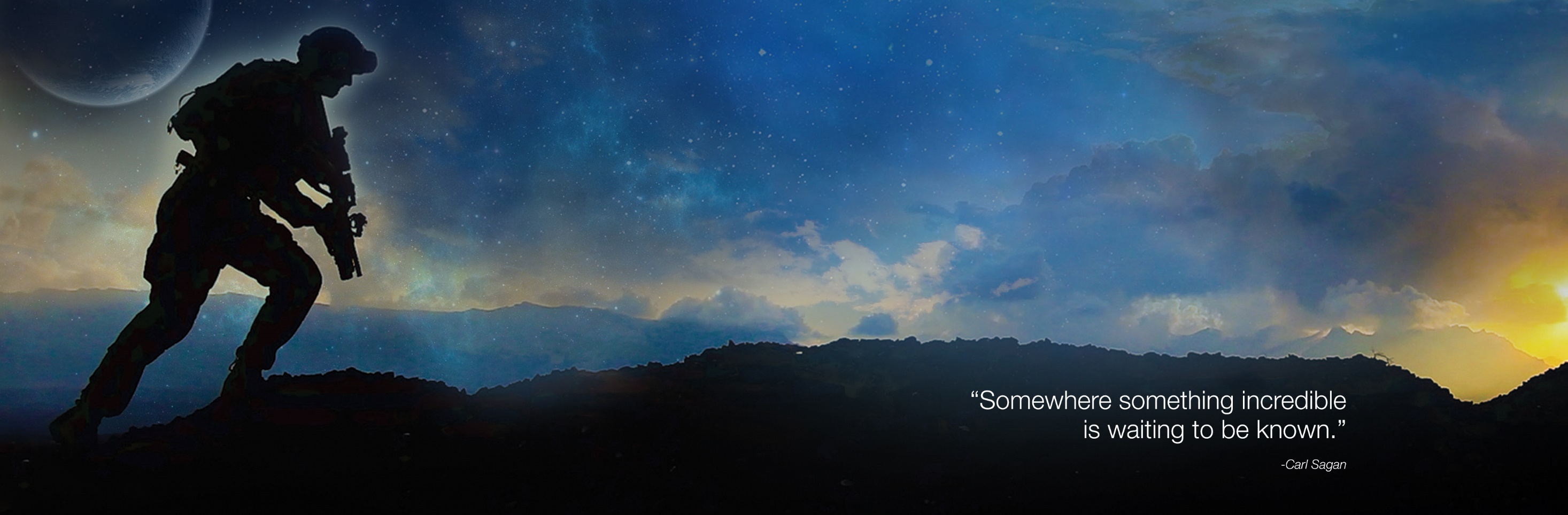 UNCLASSIFIED
SPECIAL OPERATIONS FORCES INDUSTRY CONFERENCE
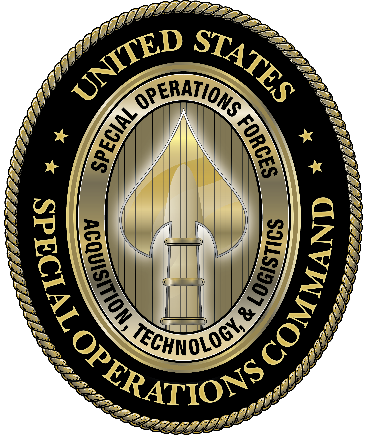 Win   Transform   People
Ms. Lisa Sanders Director, Science & Technology
SCIENCE & TECHNOLOGY Engagements and Opportunities
DISTRIBUTION A: APPROVED FOR PUBLIC RELEASE
SOF AT&L-ST Vision
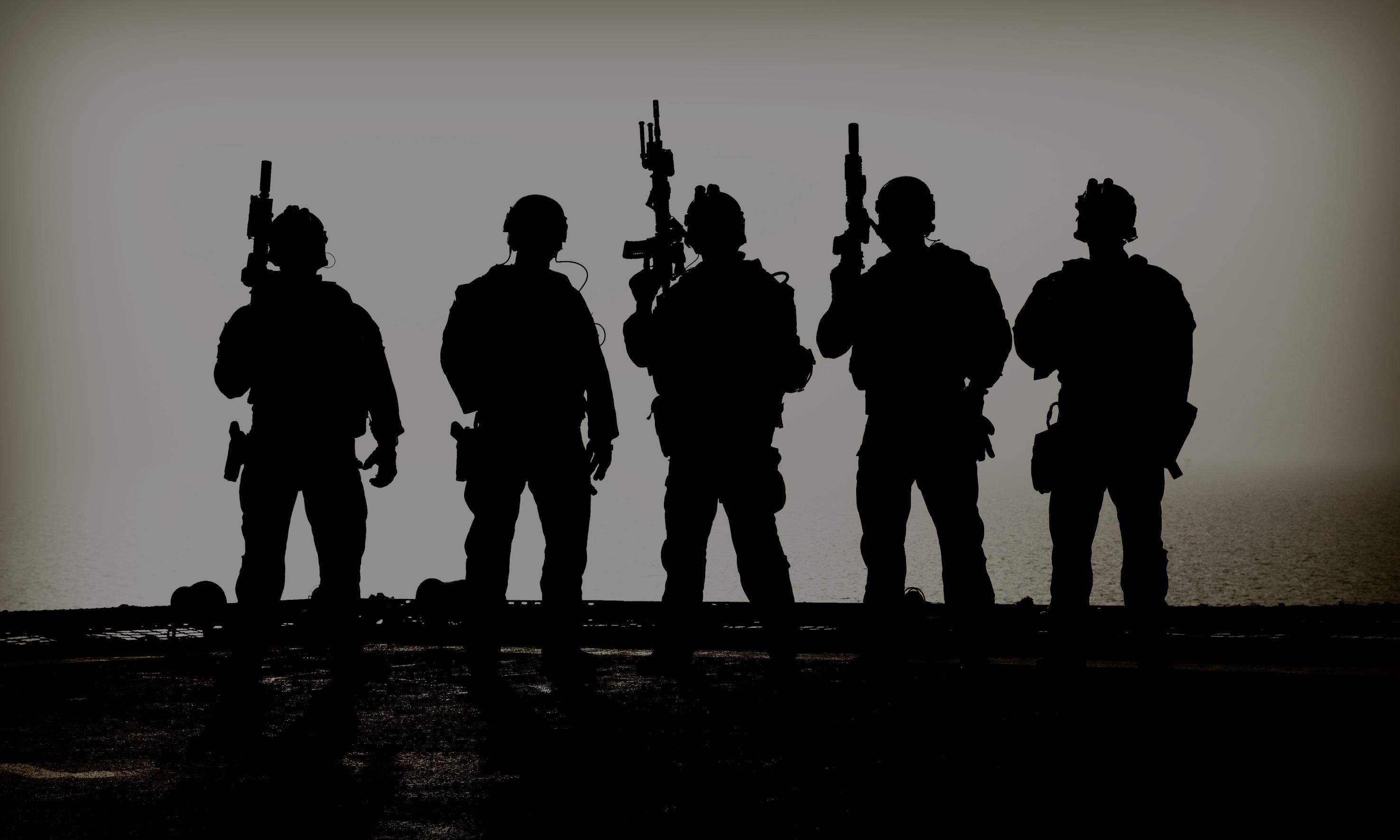 Discover, Enable, and Transition technologies 
to provide an asymmetric advantage for 
Special Operations Forces
2
DISTRIBUTION A: APPROVED FOR PUBLIC RELEASE
Science & Technology Budget
Copy
Applied Research (BA2) & Advanced Technology Development (BA3)
BA2: Studies, Early Laboratory Hardware, Software Development Models, Concept Exploration. Technology Readiness Level (TRL) 3-5
BA3: Operational Prototypes, Advanced Technology Demonstrations, Technical Experimentation, Technology Insertions. TRL 5-7
ACQUISITION STRATEGY
PERIOD OF PERFORMANCE
MILESTONES
Project Dependent
Emphasizing Tech Discovery, PEO TIRs needs, and game-changing technology development
Various (Competition, IDIQ, CRADA, Prize Challenges, etc.)
External Leveraging (OGAs, Services, Laboratories)
Project Dependent
FUNDING
CURRENT CONTRACT/OEM
POINT OF CONTACT
Various
USSOCOM SOF AT&L, Technology & Industry Liaison Office (TILO) (813) 826-9482
FY18 BA2/BA3: $19.05M/$71.62M  = $90.67M
FY19 BA2/BA3: $20.36M/$51.58M  = $71.94M
	Note: Does not include TTL / MISO
DISTRIBUTION A: APPROVED FOR PUBLIC RELEASE
S&T Portfolio Challenge
PEO
SOCOM
INNOVATION
SOF AT&L
INDUSTRY
ADVERSARY
FUTURES
OSD
Advantage, accessibility, speed, freedom from constraints
S&T, SOFWERX Ecosystem, OTAs, Rapid Prototyping, Crowdsourcing, Venture Capitalists, Experimentation, Grants, CRADA’s, Capstone, Hacking 4 Defense, Social Media
PEO vision, People, Programs, Tech Insertions, Tech Development, Resources
Commander Guidance, Assessment Director, S&T Director Futures Guidance, Component Gaps, TSOC Gaps
Acquisition Executive, Deputy Acquisition Executive, Comptroller
IR&D, Product Development, Engagement
Vision, analysis, planning, resourcing, transitions
QDR, Acquisition Reform, ASD Policy, ASD R&E, ASD SOLIC, ASD O, Presidential Directives, Congress …
DISTRIBUTION A: APPROVED FOR PUBLIC RELEASE
S&T Portfolio Analysis
Human-Machine Interaction
Technology Development 
Working Group (TDWG) Leads
Cohesive understanding of respective Near-, Mid- and Far-Term technology areas
Create, facilitate and maintain working relationships with users, tech developers, transition partners, co-development partners (Labs, Services, etc..)
Use efficient communication methodologies to convey information and ensure transparency
Develop expertise
Cost, Schedule and Performance
Big Data
EXPLORING
Artificial Intelligence
TDWGs
Advanced Communications
Signature Management
Optics / Sensors
Force Application
Protection
Human Performance
CUAS
Cyber / Analytics
Mobility
Biomedical
MONITORING
Power & Energy
Directed Energy
CWMD (PM-CP, DTRA, J5)
COLLABORATING
Continual Evaluation      of Priorities
Status 
Monitoring
DISTRIBUTION A: APPROVED FOR PUBLIC RELEASE
UNCLASSIFIED
UNCLASSIFIED
S&T Futures Process

Results
NON-MATERIEL 
 Policy, Authority 
   & Doctrine
 Assess & Describe 
    Impact/Opportunity
NEW PROBLEM 
   IDENTIFICATION
 Opportunity
 Threat
 Follow-on 
    Analysis
MATERIEL 
   APPROACHES
 Leap Ahead
 Asymmetric
 Divergent
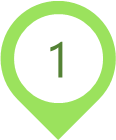 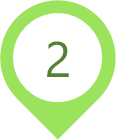 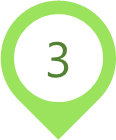 Results
CONSIDERATION 
         4

Rapidly Changing Technology
1
2
3
CONSIDERATION
          3

Changing Environments
CONSIDERATION
        2
Varying Mission Objective
(Measures of Success)

CONSIDERATION 
          1
Changing Strategic Conditions

Designed by PresentationGo.com
6
UNCLASSIFIED
DISTRIBUTION A: APPROVED FOR PUBLIC RELEASE
SOF Hard Problems
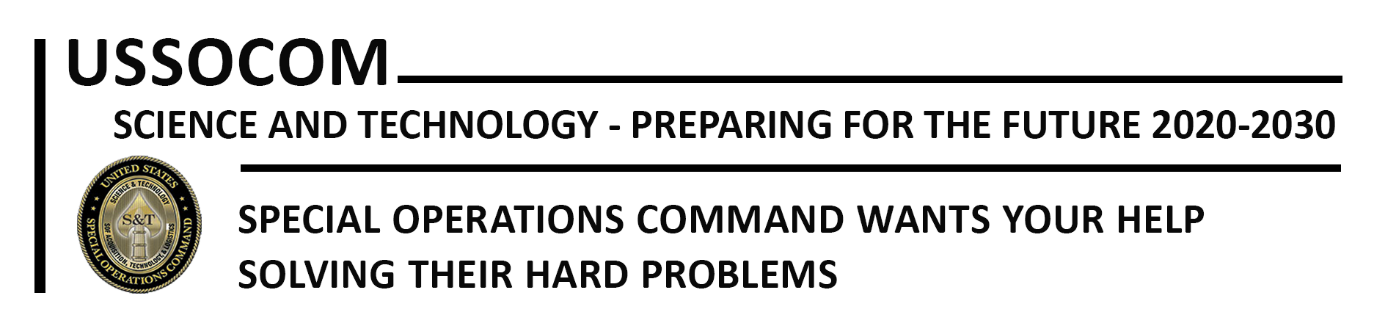 United States Special Operations Command’s Science and Technology (S&T) Directorate has developed three Special Operations Forces (SOF) Hard Problems that are of critical importance to SOF missions.  They are:  Small Unit Dominance, Mission Assured Communications, and Signature Management.  The three SOF Hard Problems are available for download at: https://www.socom.mil/SOF-ATL/Pages/SOF-Hard-Problems.aspx.  
If you think you've got a solution that can help USSOCOM’s S&T Directorate solve some or all of the SOF Hard Problems please reply via their Hard Problems mailbox also located on that same website.  Please feel free to distribute this information to interested parties that could provide potential solutions to these S&T SOF “Hard Problems.”
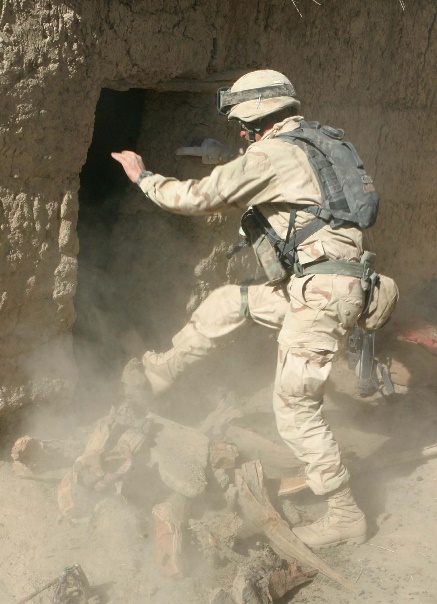 DISTRIBUTION A: APPROVED FOR PUBLIC RELEASE
S&T Main Focus Areas
Tactically Relevant Situational Awareness
Next Generation Identification and Characterization - comprehensive and verifiable location of targets across various sensor systems
Applicable in all environments – not just airborne assets in uncontested environments
Includes means to turn information into decision quality data – Artificial Intelligence (AI)/Machine Learning (ML)
Includes human-machine interface to make the data accessible and usable to all SOF echelons – operator through Tactical Operations Center (TOC) Commander
Communication and Navigation in all Environments
Global Positioning System (GPS) Denied – regardless of cause
Hostile, contested, and Crowded Electromagnetic Spectrum
Low Signature
Tailored Lethality
Counter-materiel & Counter-personnel
Incorporates scalability and reversibility
Biotechnologies
Understand and counter adversary Weapons of Mass Destruction (WMD)/terror/effect
Explore means to optimize SOF warfighter capability/performance throughout their career
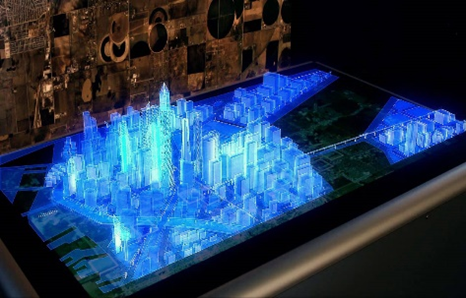 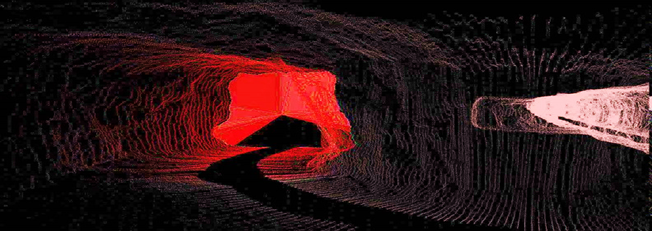 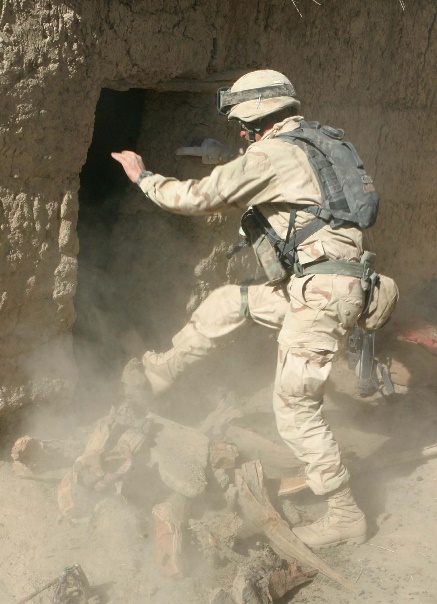 DISTRIBUTION A: APPROVED FOR PUBLIC RELEASE
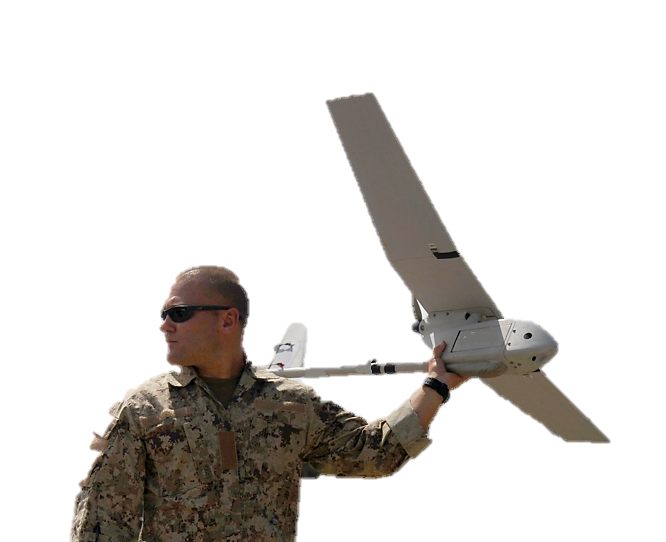 Hyper Enabled Operator
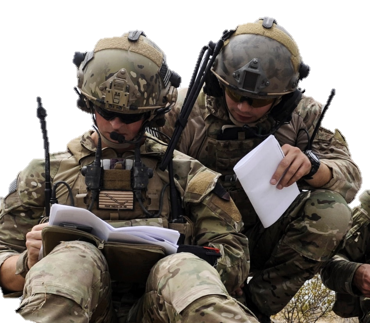 TECHNOLOGY PILLARS
COMPUTING
HUMAN- MACHINE INTERFACE
COMMUNICATIONS
DATA / SENSORS
From Reactive to Predictive, in Front of the OODA Loop
DISTRIBUTION A: APPROVED FOR PUBLIC RELEASE
FY19 S&T Virtual Symposium
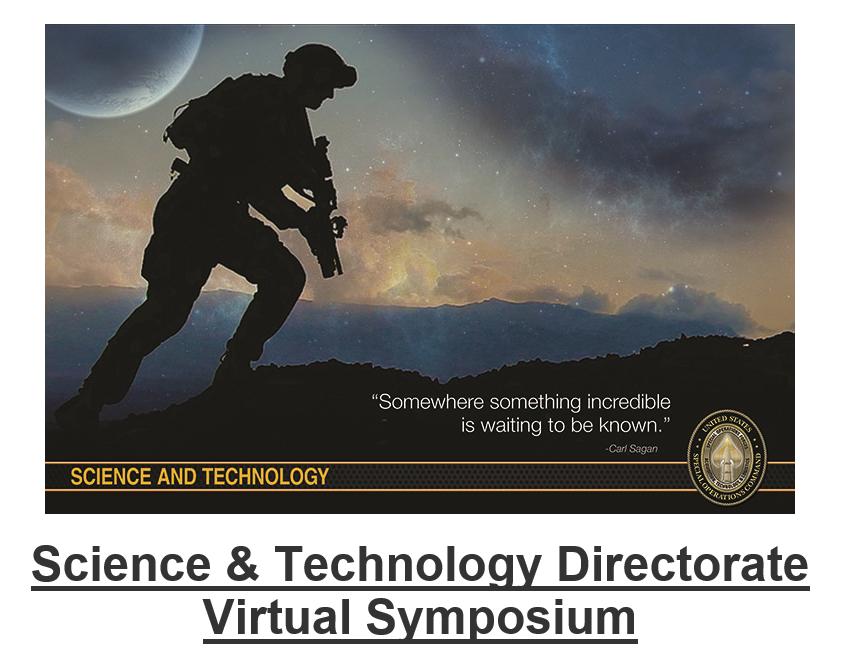 Future Operating Environment
SOF Challenge Areas:
Next Generation Identification and Characterization
Contested Environment Situational Awareness
Countering Autonomous Systems
Strategic and Tactical Signature Management
Tactical Communication and Navigation
Tactical Remote/Autonomous Systems and Human Machine Interface
REGISTER  AT: https://www.socom.mil/SOF-ATL/Pages/TDWG-Virt-Symp.aspx
DISTRIBUTION A: APPROVED FOR PUBLIC RELEASE
Technical Experimentation (TE)
TE 18-3, 17-21 July 2018 at Fort A.P. Hill, VA
Experimentation Focus:  C4, Cyber, ISR, Mobility, and Small Unmanned Aerial Systems (SUAS)
TE 19-1, 5-9 November 2018 at Avon Park Air Force Range, FL
Experimentation Focus:  Hyper Enabled Operator
Public Link:
https://www.socom.mil/SOF-ATL/Pages/technical-experimentation.aspx
Linked      Group:  SOCOM Technical Experimentation
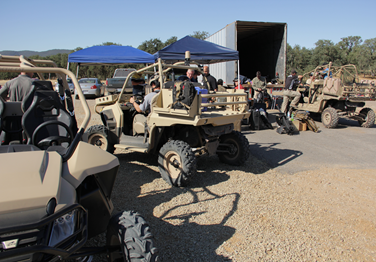 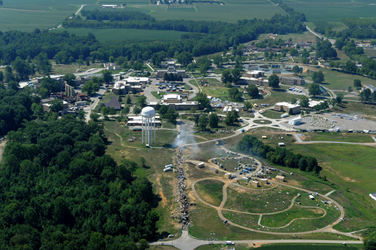 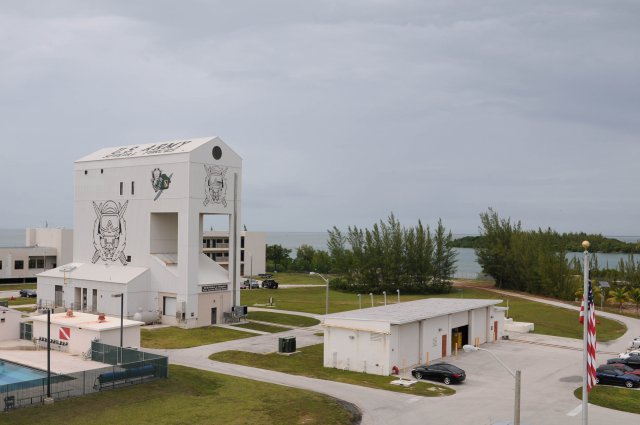 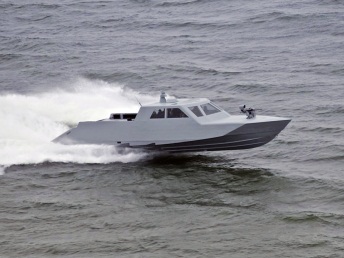 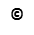 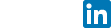 11
DISTRIBUTION A: APPROVED FOR PUBLIC RELEASE
Vulcan-Technology Scouting Application
Web-based platform that enables anyone to quickly describe technology and upload supporting documentation to a secure, shared, searchable, central database
Information is entered into a “Scout Card”
Scout Cards can be easily disseminated across the SOF Enterprise to individuals or teams
Enables everyone in SOF to be a Tech Scout
Government users can remotely “poke” the organization or individual who originally entered the data to provide updates/respond to comments
Vulcan supports evaluation/assessment/scoring of submitted technologies, and sharing of results
Each time a Scout Card is interacted with it has an associated timeline showing technology maturation across events
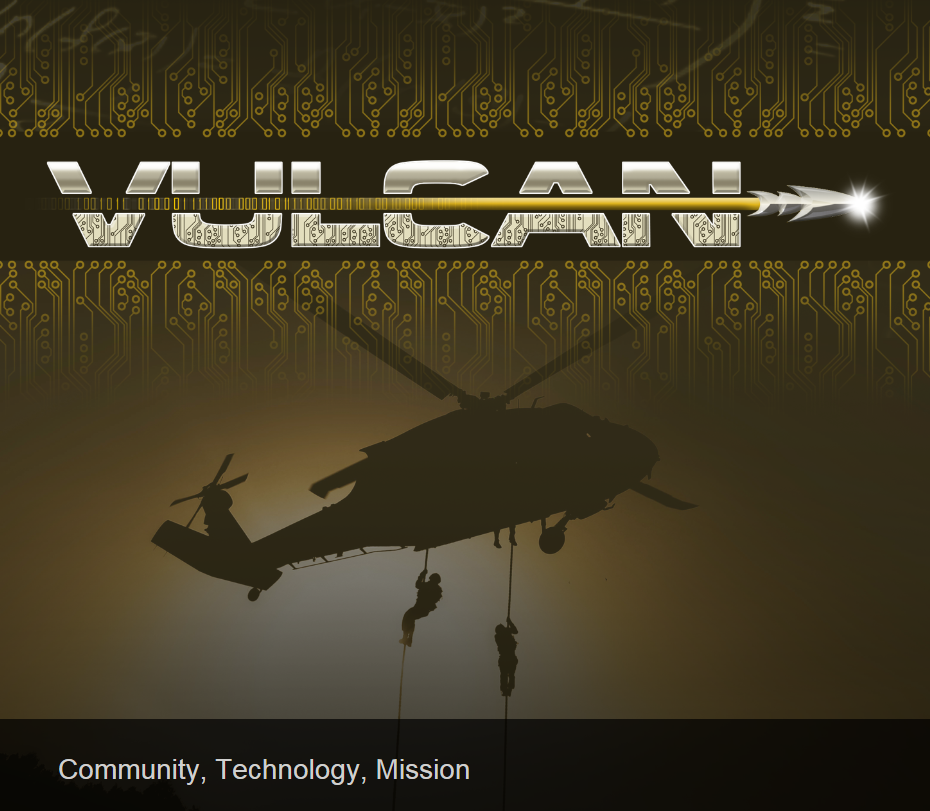 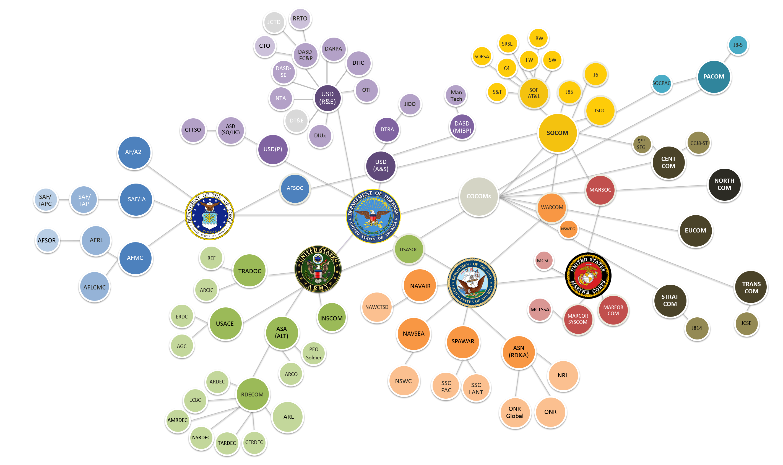 Go to https://www.vulcan-sof.com and register
Vulcan provides an exponential increase in efficiency and effectiveness over existing business processes for gathering, disseminating, searching, assessing and acting on technology related information.
12
DISTRIBUTION A: APPROVED FOR PUBLIC RELEASE
USSOCOM CRADAs
OVERARCHING CRADA
Formulated to provide general access to USSOCOM gaps/needs to foster collaboration – must be consistent with missions of organization
Allows for the formulation and execution of Individual Work Plans (IWP) between the Collaborator – PEO/Directorate within SOF AT&L
Collaborator may request meetings with appropriate personnel to discuss IWP development –  through the SOF AT&L Technical POC
SOF AT&L Acquisition Executive signed – company coordination and acceptance – generally 30 days
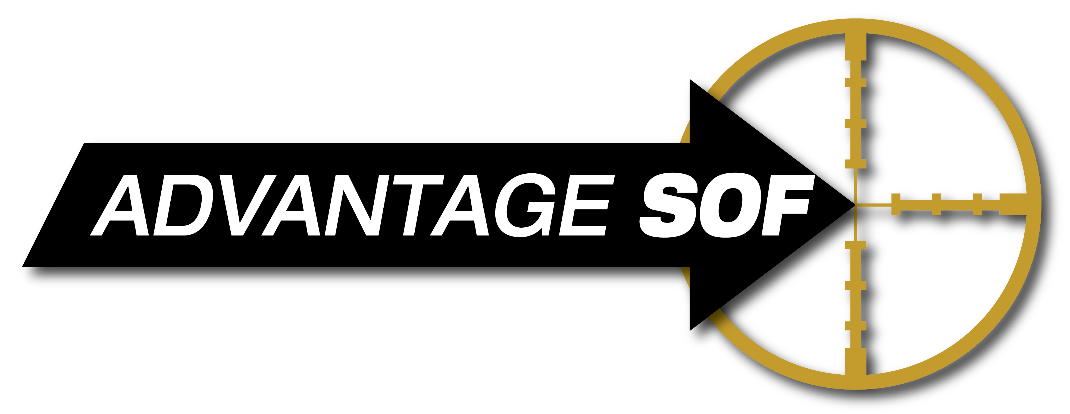 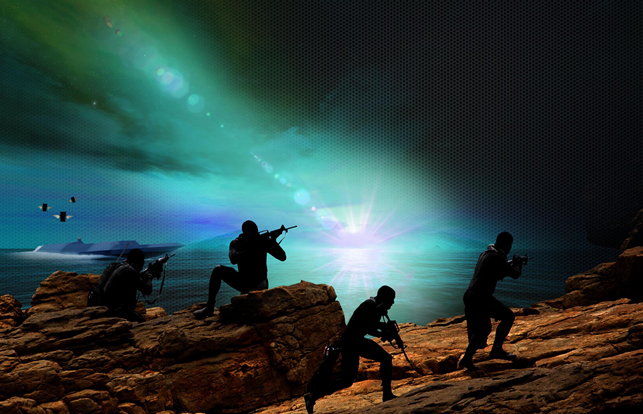 SPECIFIC (TRADITIONAL) CRADA
Formulated to provide a collaboration on a specific technology
Follows USSOCOM Directive 70-1 Appendix Q procedures
Standard Template
Specifically between collaborator and single PEO/Directorate
Writing and staffing is generally 90 to 120 days
13
DISTRIBUTION A: APPROVED FOR PUBLIC RELEASE
S&T Engagement Tools
14
DISTRIBUTION A: APPROVED FOR PUBLIC RELEASE
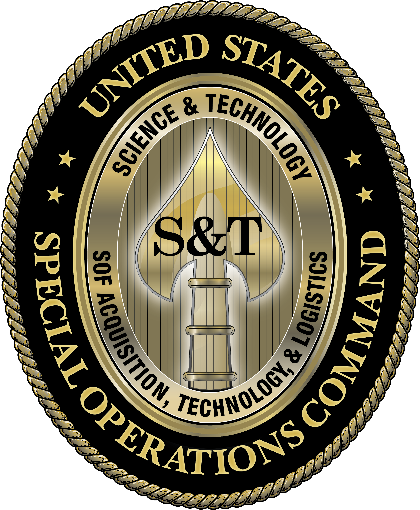 QUESTIONS?
DISTRIBUTION A: APPROVED FOR PUBLIC RELEASE